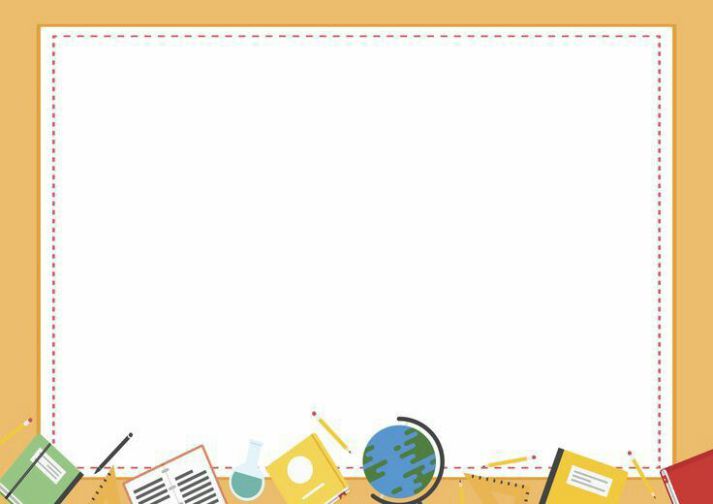 CHÀO MỪNG CÁC CON
ĐẾN VỚI TIẾT HỌC
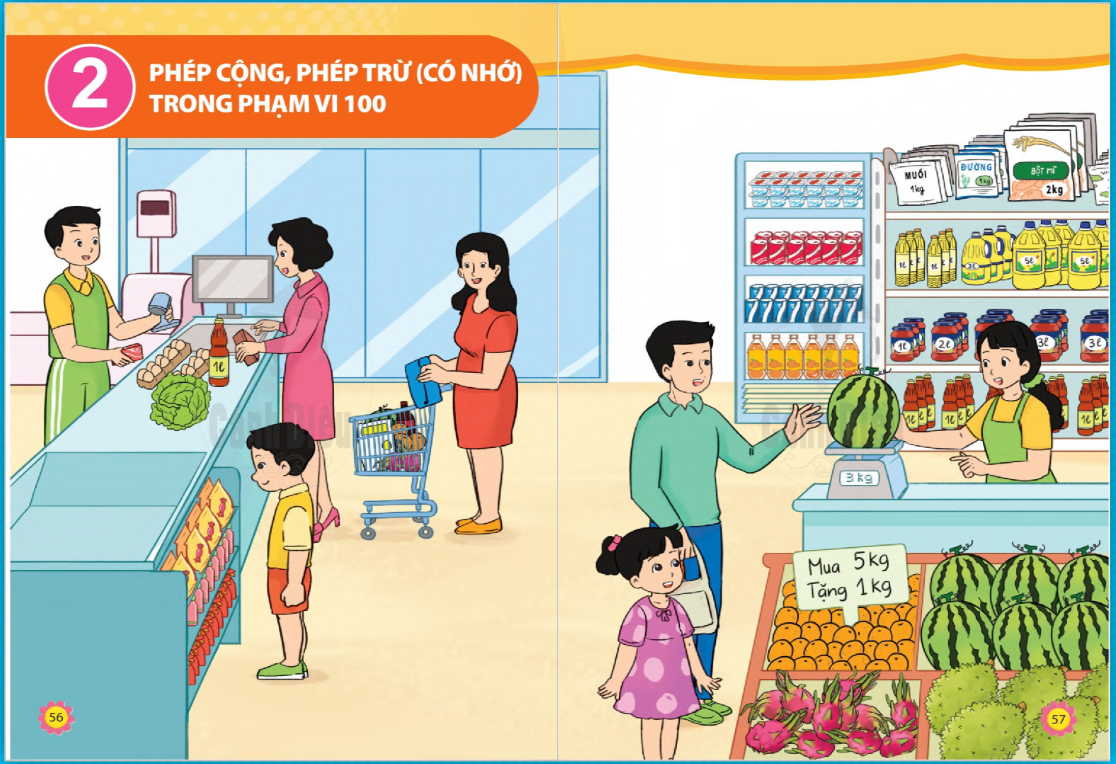 2
Toán
Phép cộng (có nhớ) trong phạm vi 100
(trang 58)
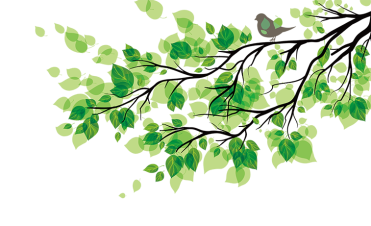 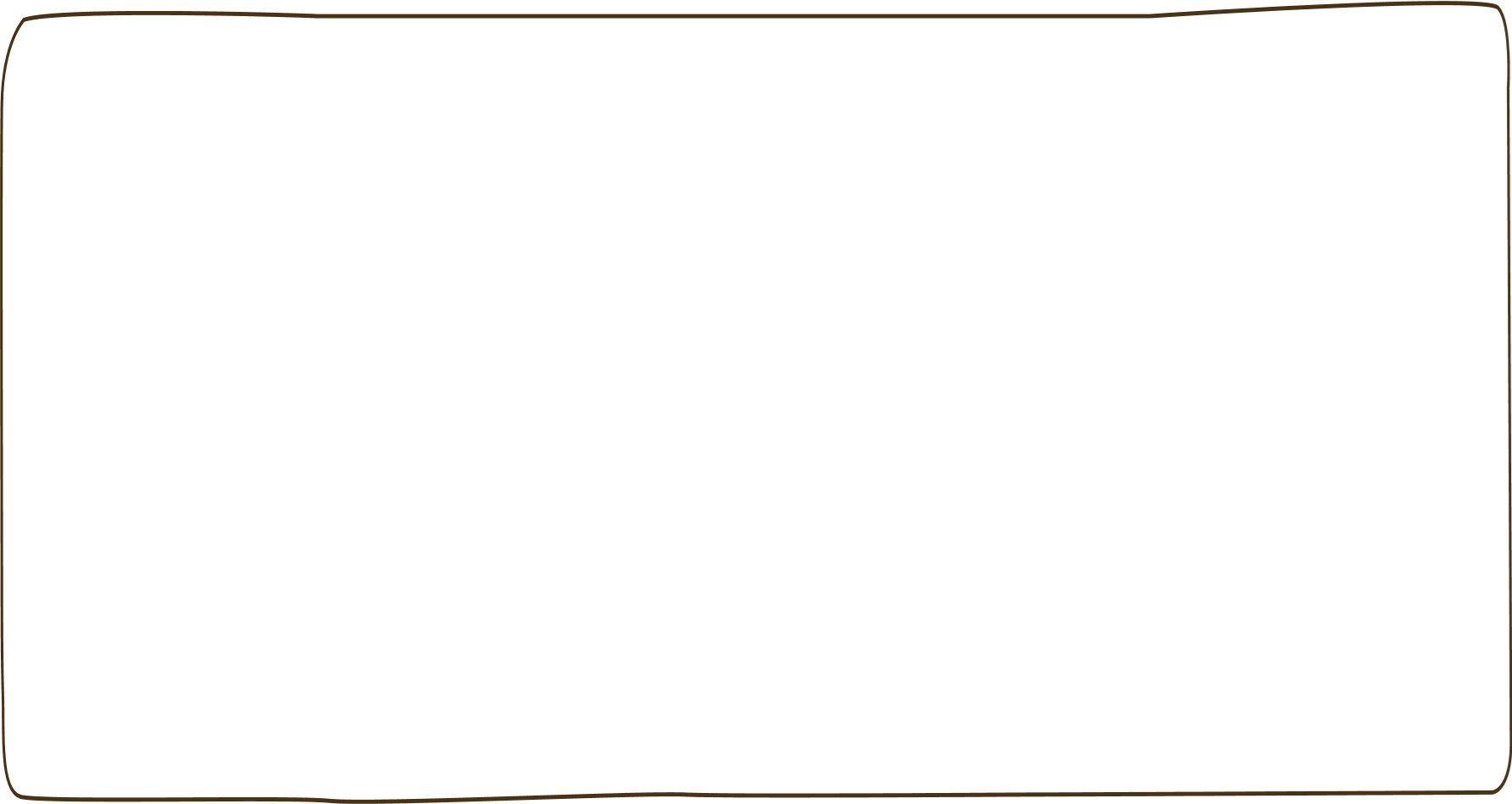 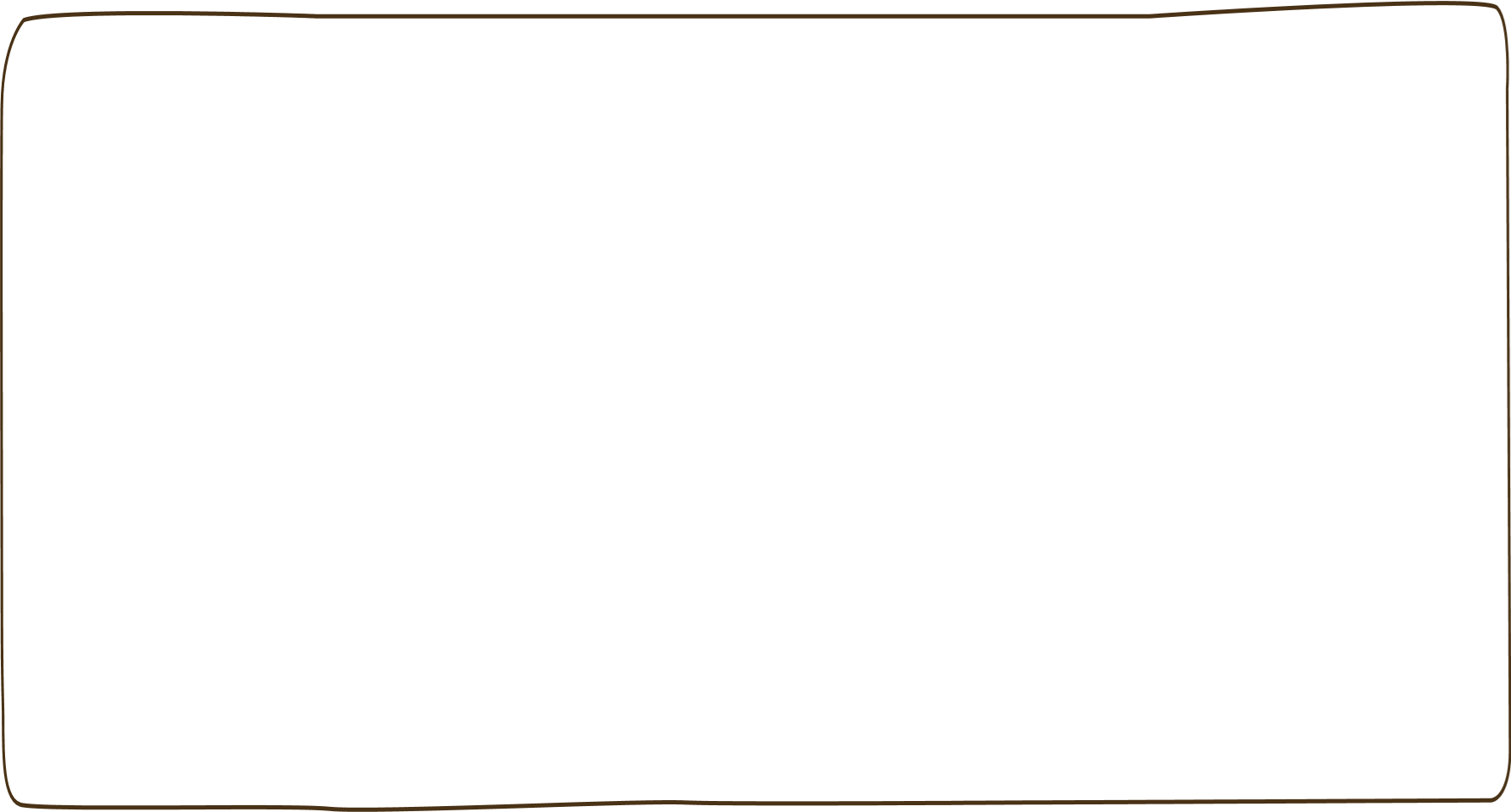 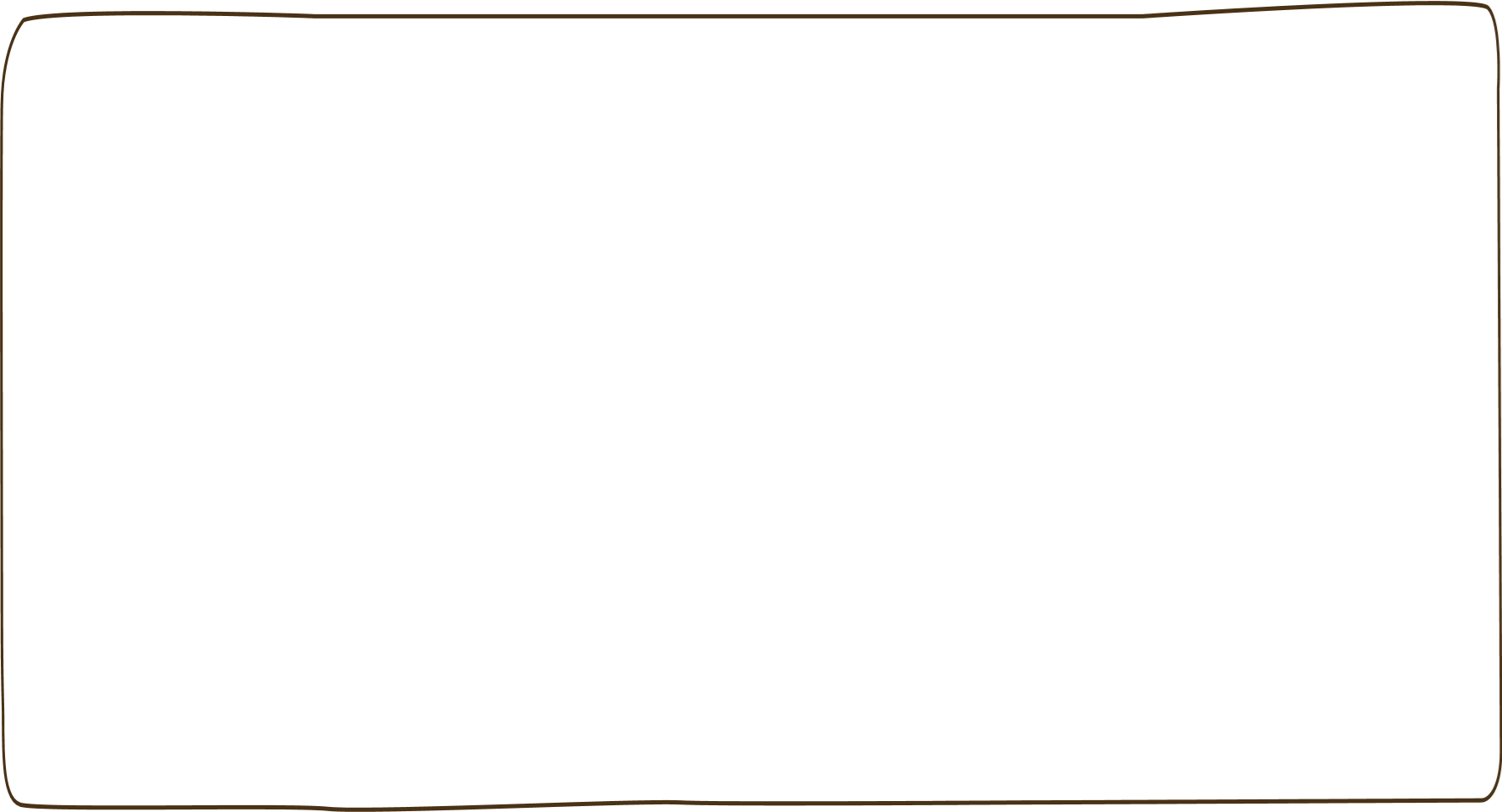 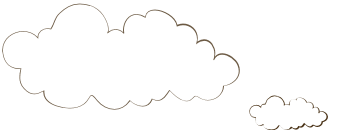 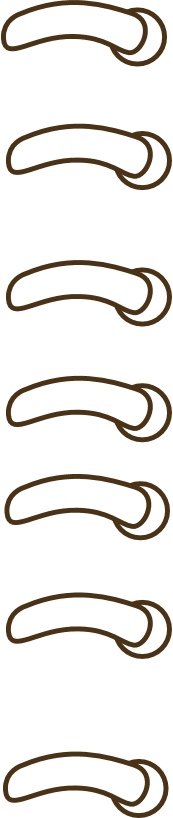 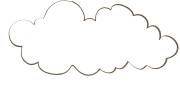 Yêu cầu cần đạt
- Học sinh biết tìm kết quả các phép cộng (có nhớ) trong phạm vi 100 dạng 37 + 25 dựa vào phép cộng (có nhớ) trong phạm vi 20.
- Vận dụng được kiến thức đã học vào giải quyết một số tình huống gắn với thực tế.
- Phát triển các năng lực toán học.
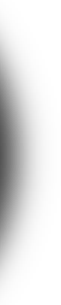 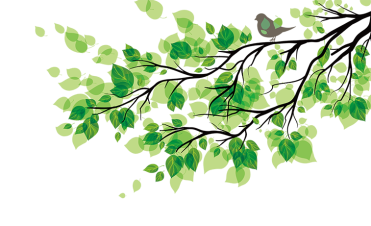 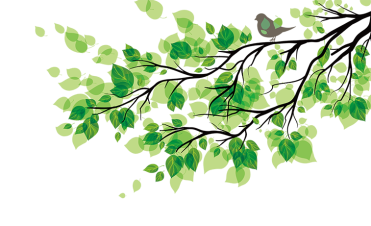 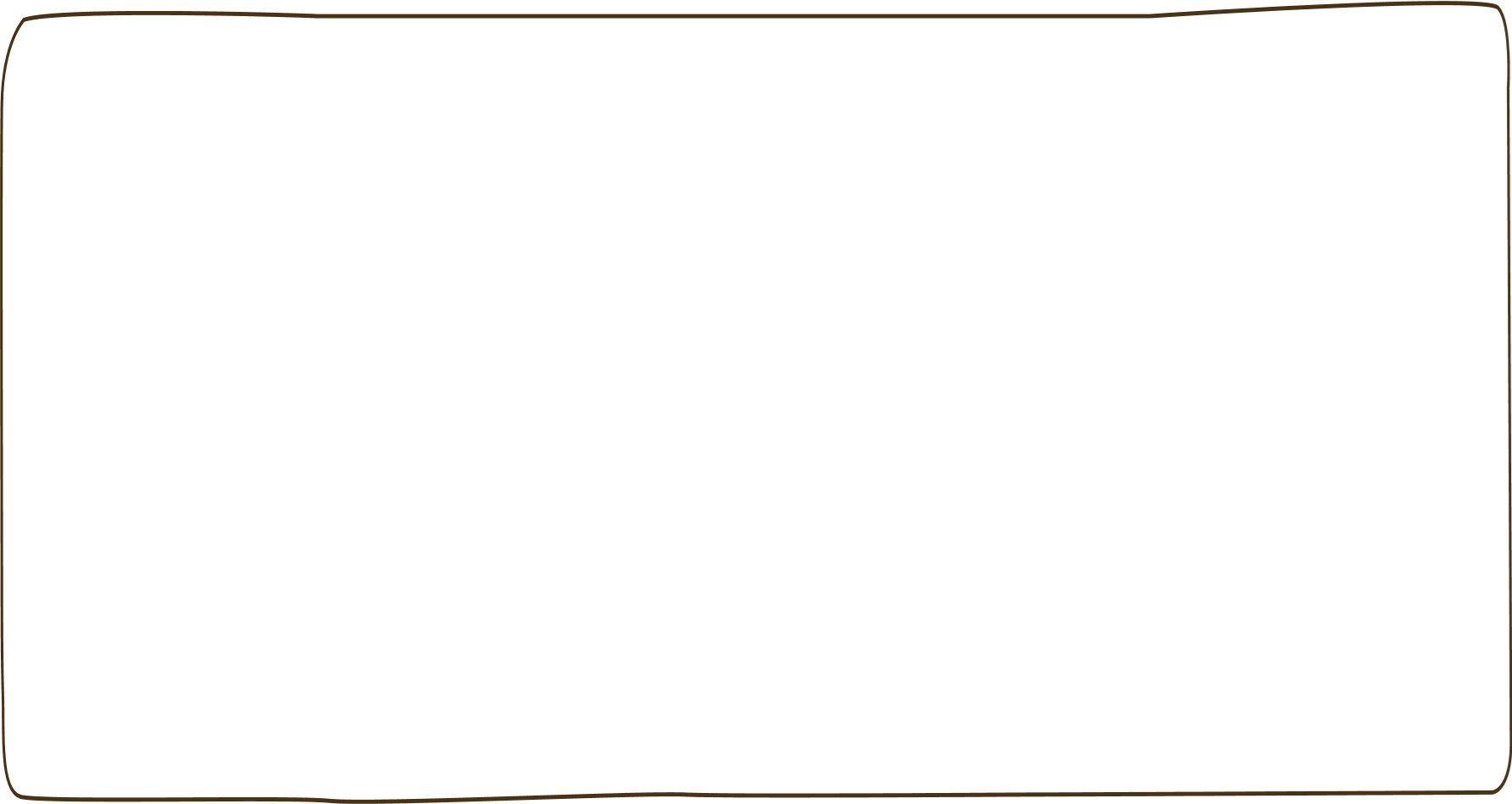 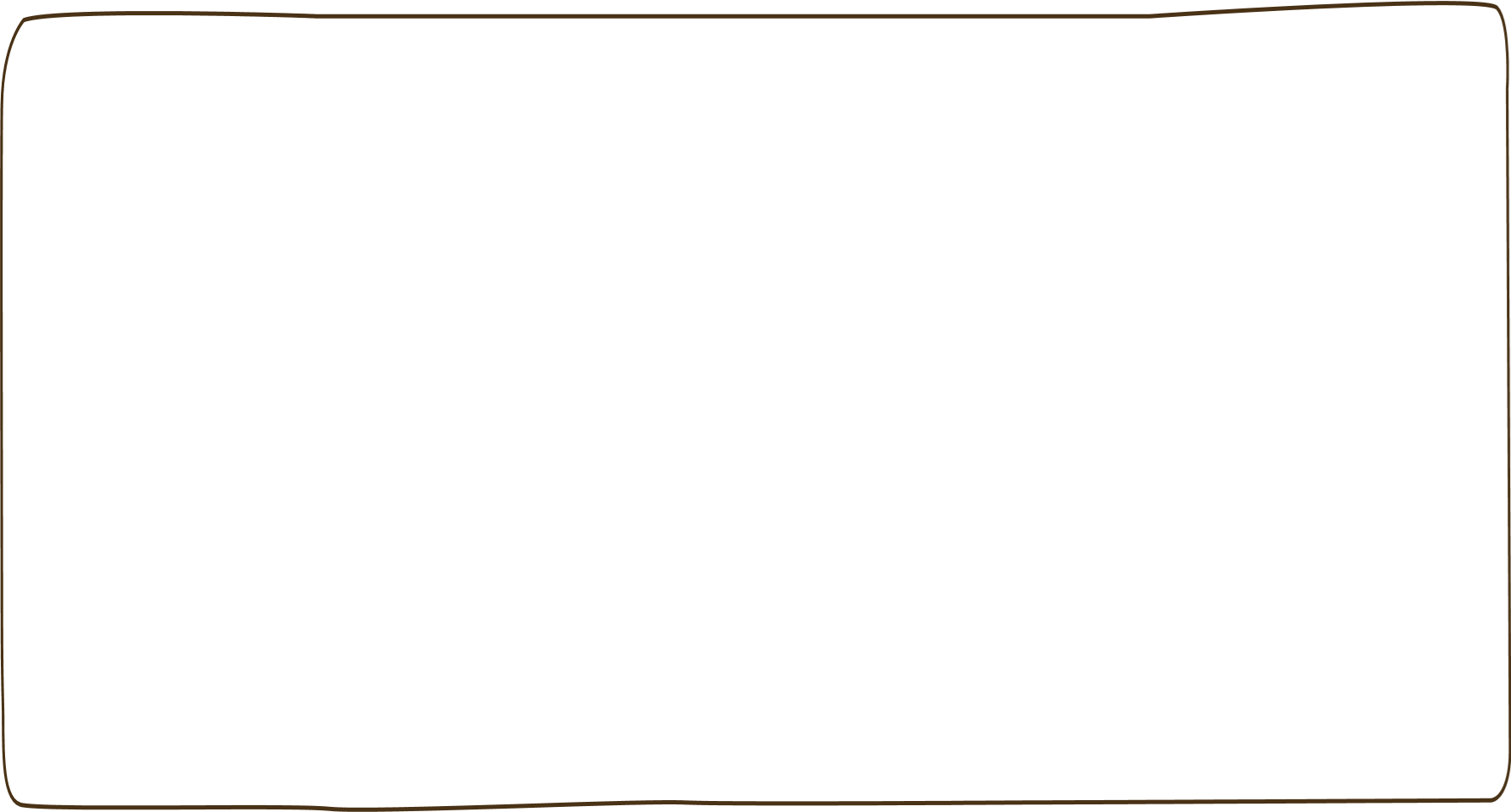 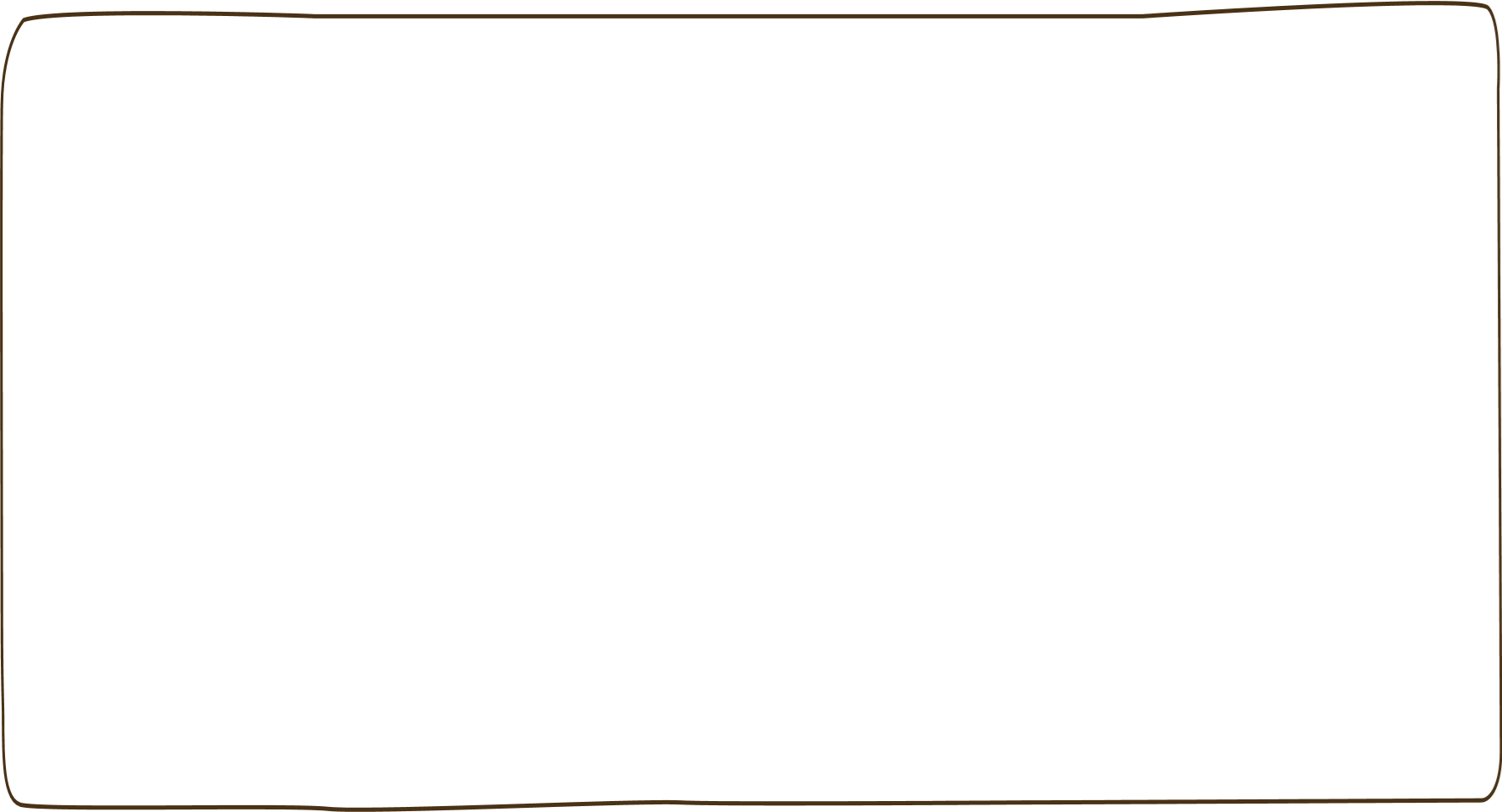 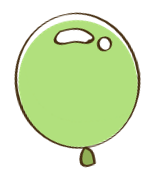 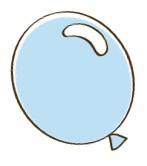 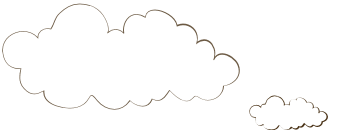 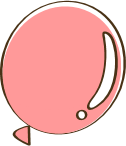 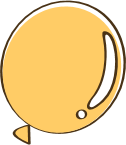 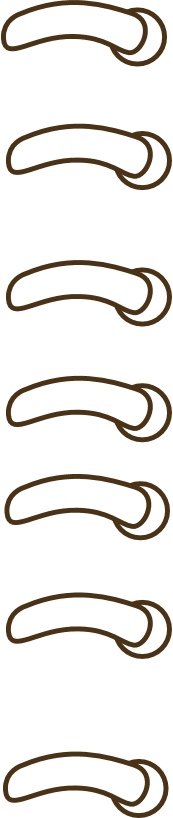 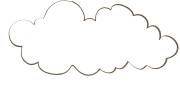 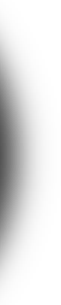 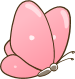 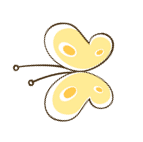 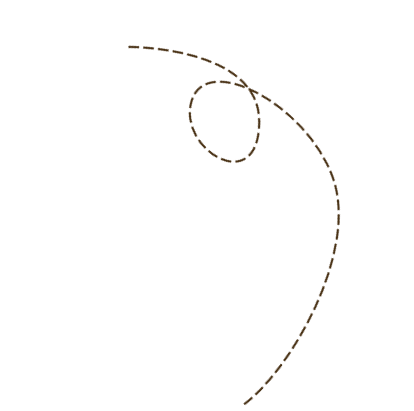 Kết nối
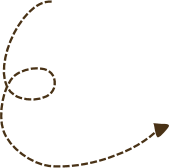 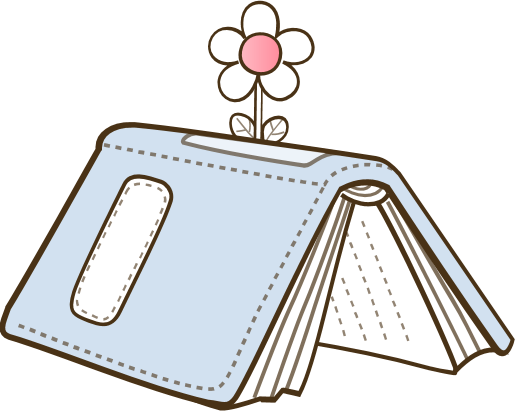 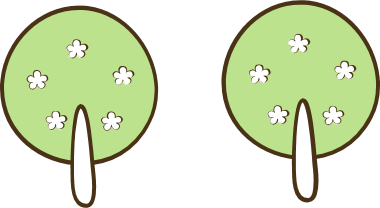 7 + 5 =
12
37 + 25 =
?
6
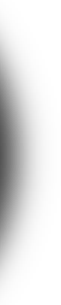 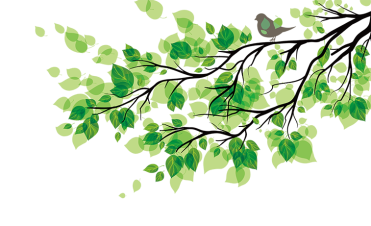 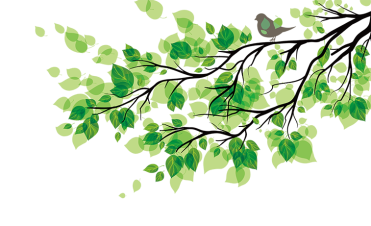 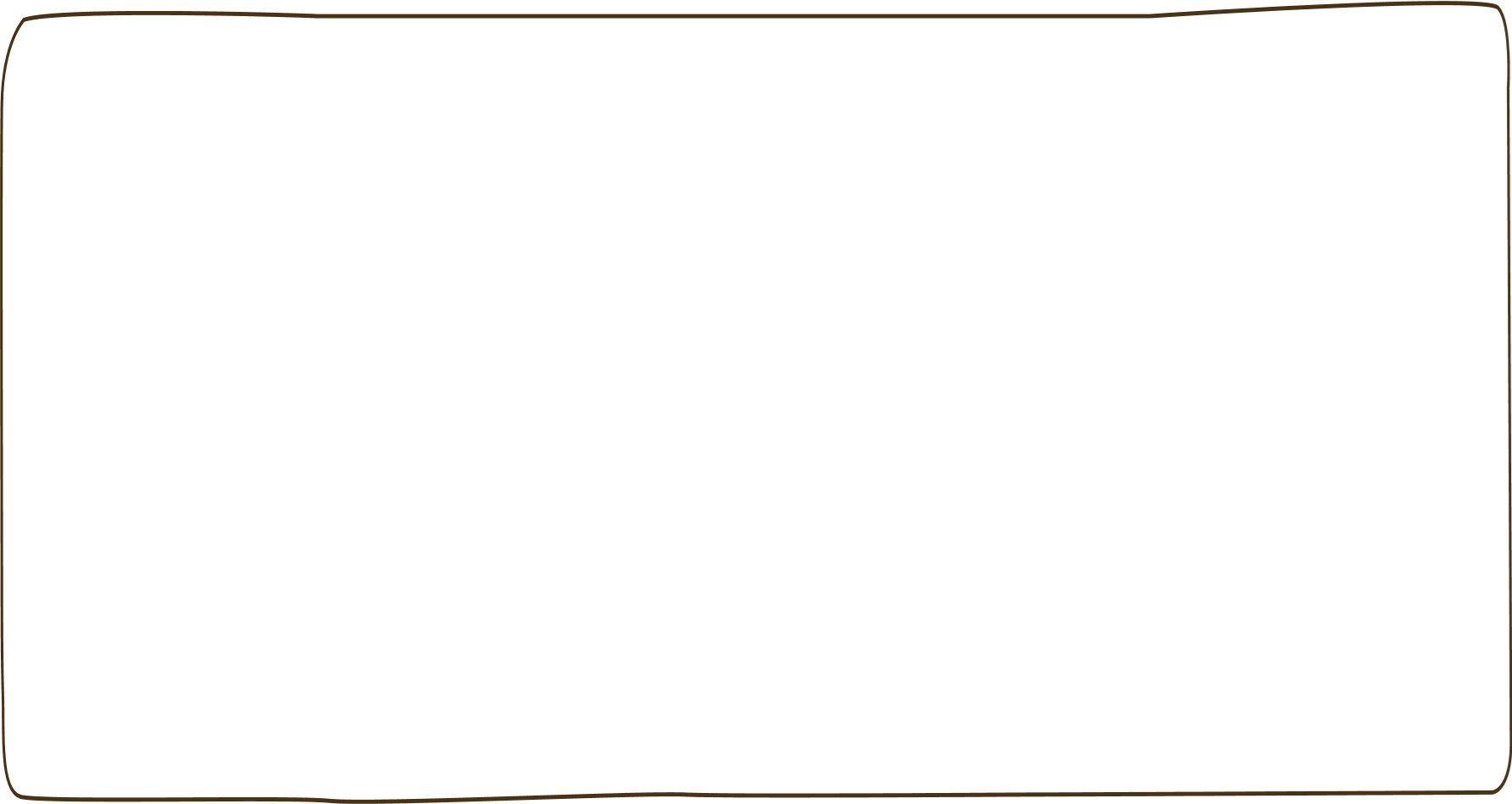 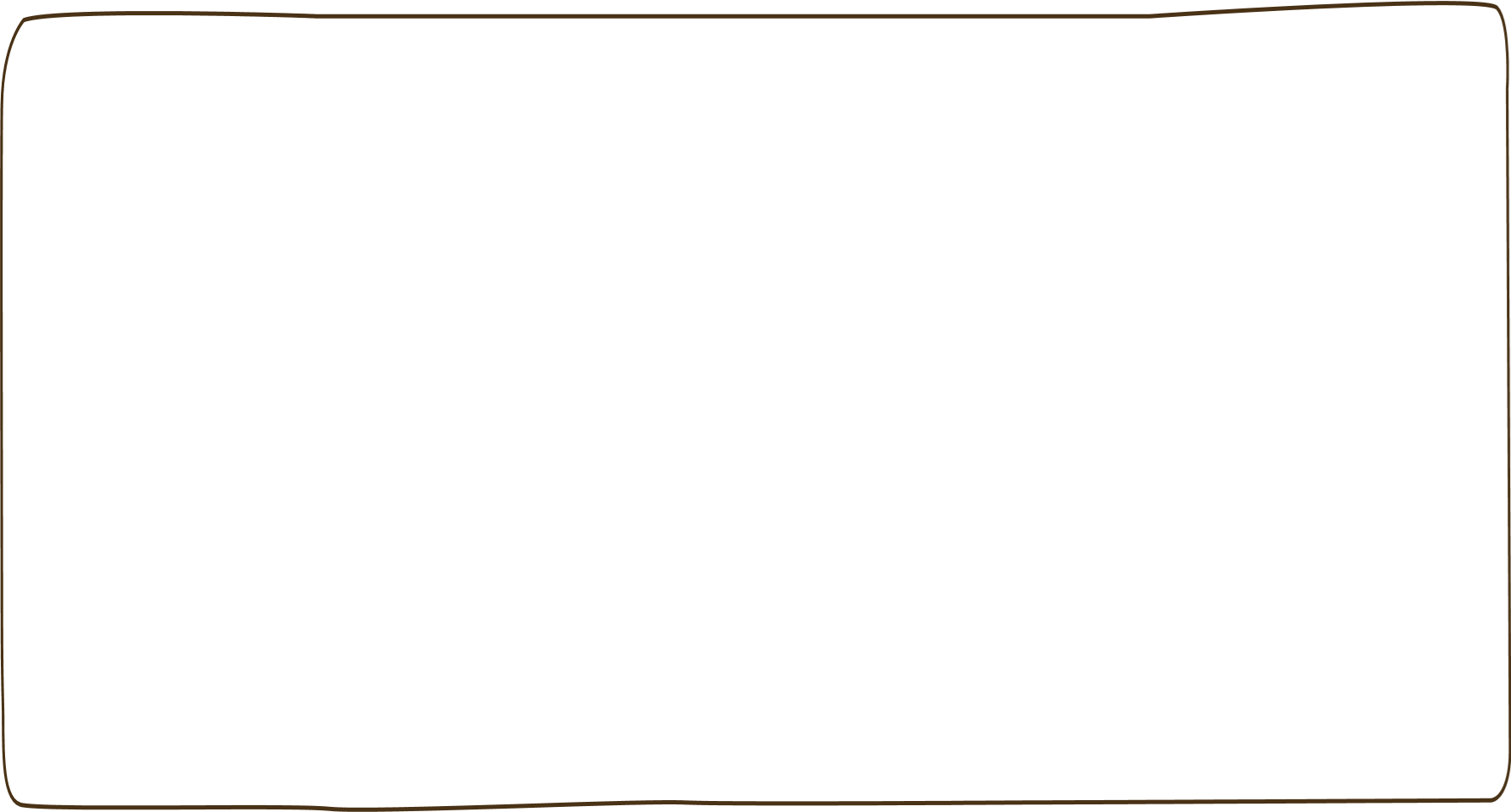 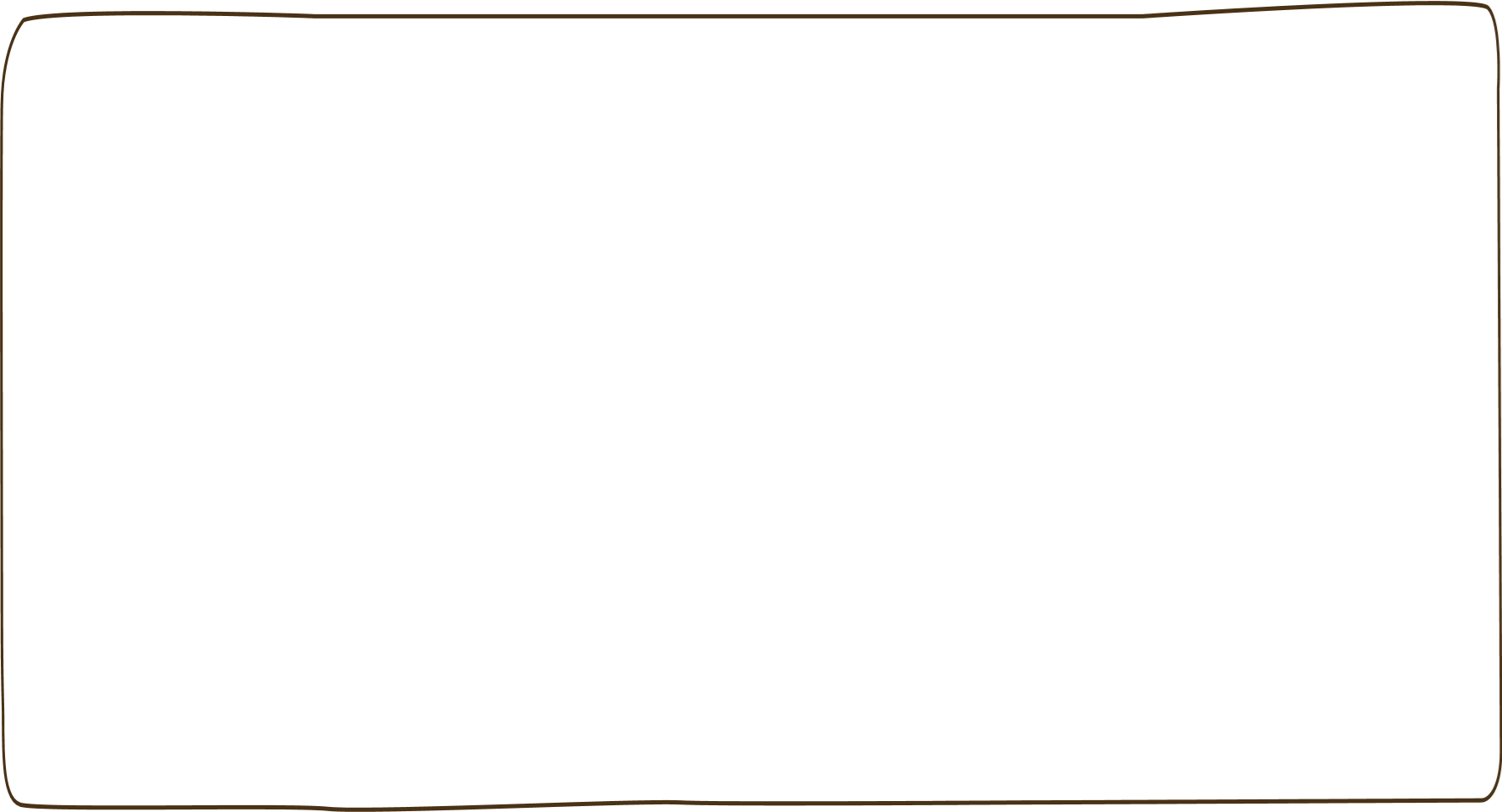 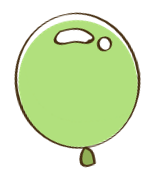 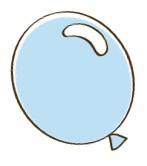 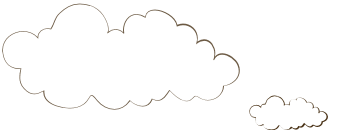 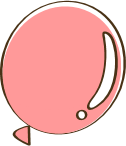 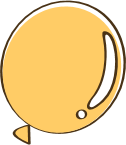 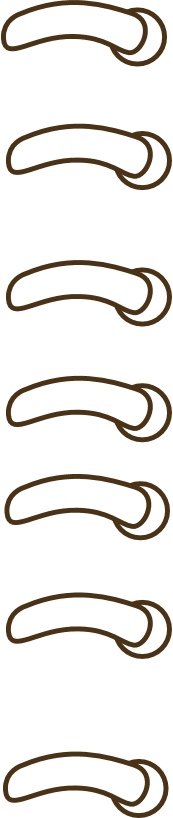 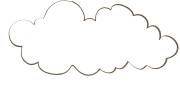 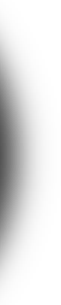 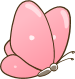 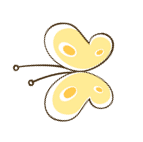 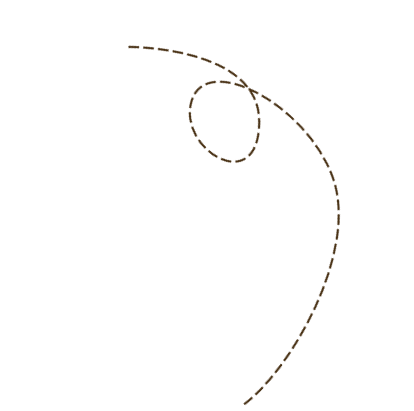 Khám phá
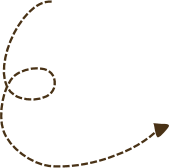 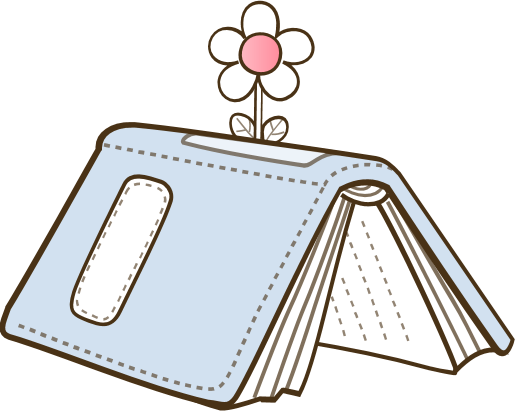 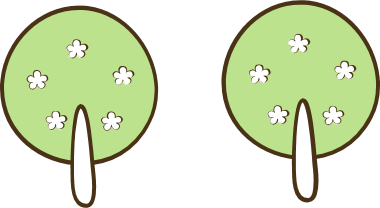 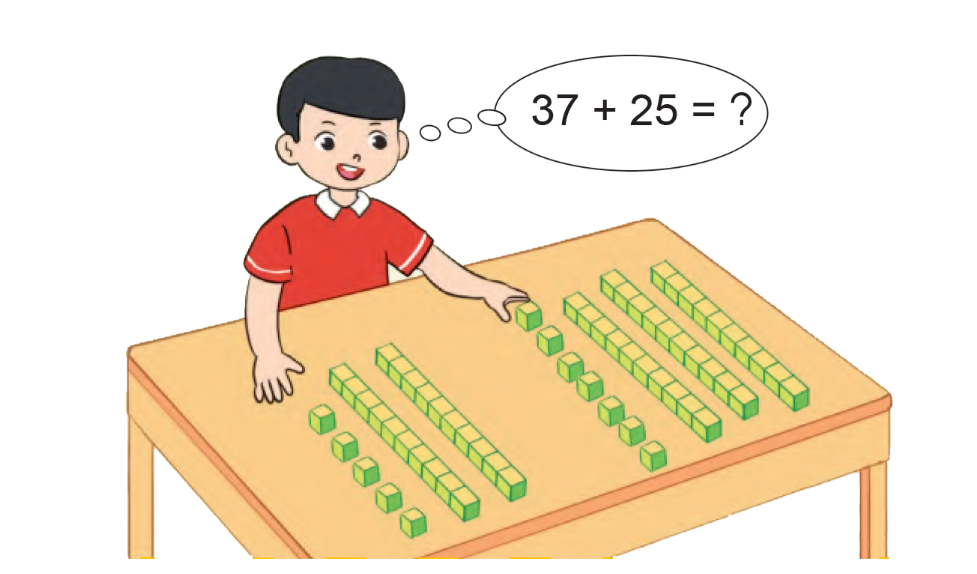 8
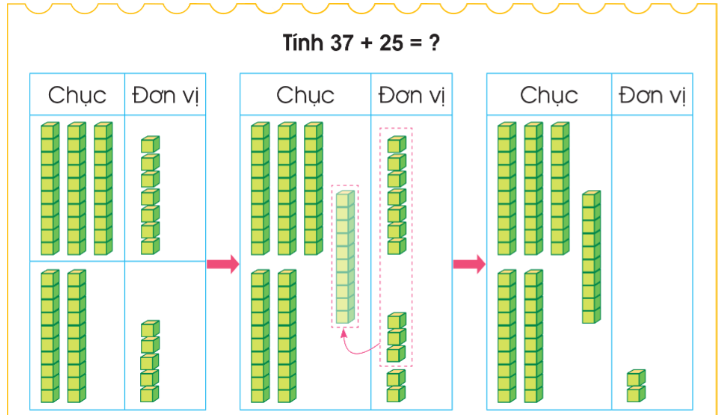 Vậy 37 + 25 = 62
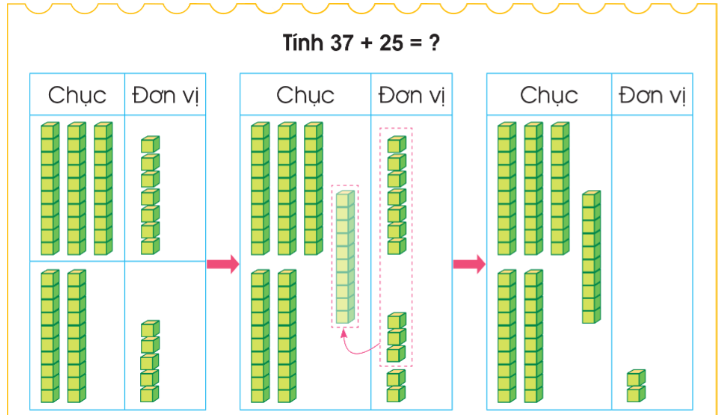 Vậy 37 + 25 = 62
Ta tính theo cột dọc như sau:
37
+
25
2
6
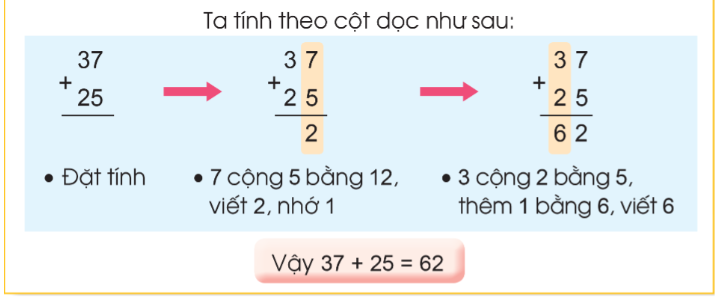 11
Ghi nhớ
Đặt tính: Viết số hạng thứ hai bên dưới số hạng thứ nhất sao cho chục thẳng chục, đơn vị thẳng đơn vị.
Tính: Từ phải sang trái, nhớ 1 sang cột chục.
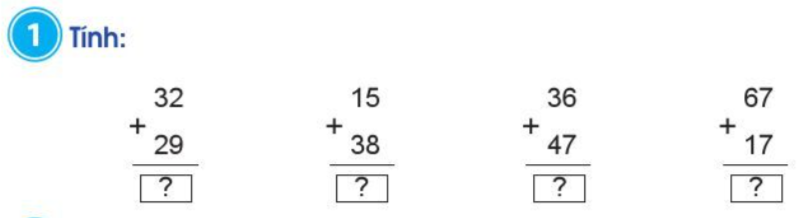 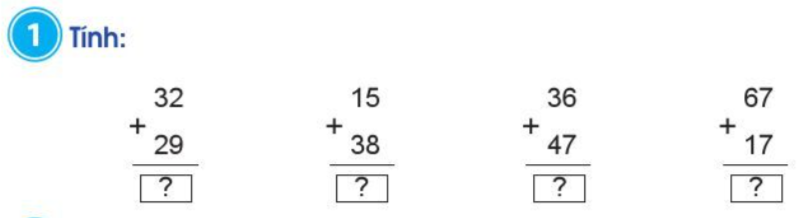 8
4
3
6
1
5
3
8
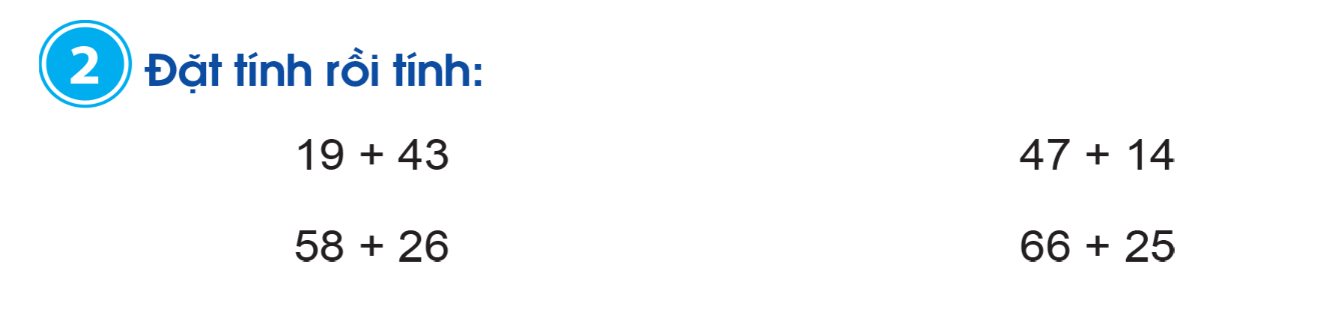 37
14
－
66
25
－
58
26
－
19
43
－
+
+
+
+
62
84
51
91
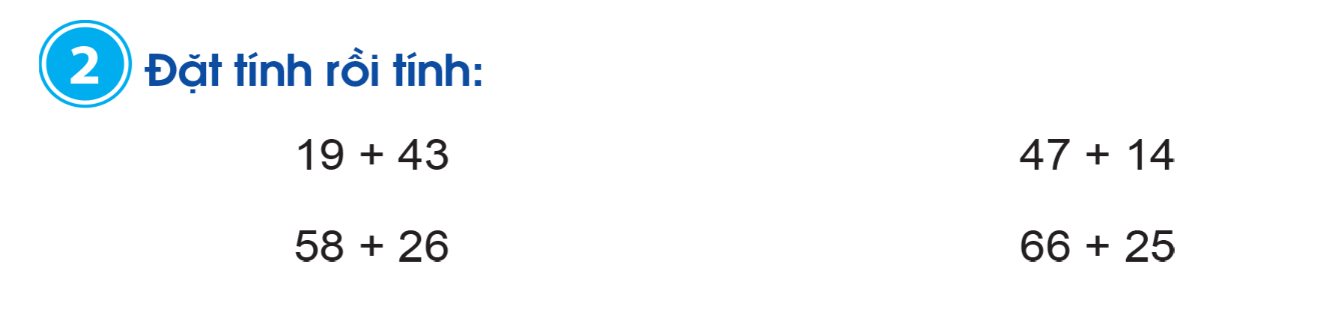 37
14
－
66
25
－
58
26
－
19
43
－
+
+
+
+
62
84
51
91
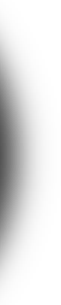 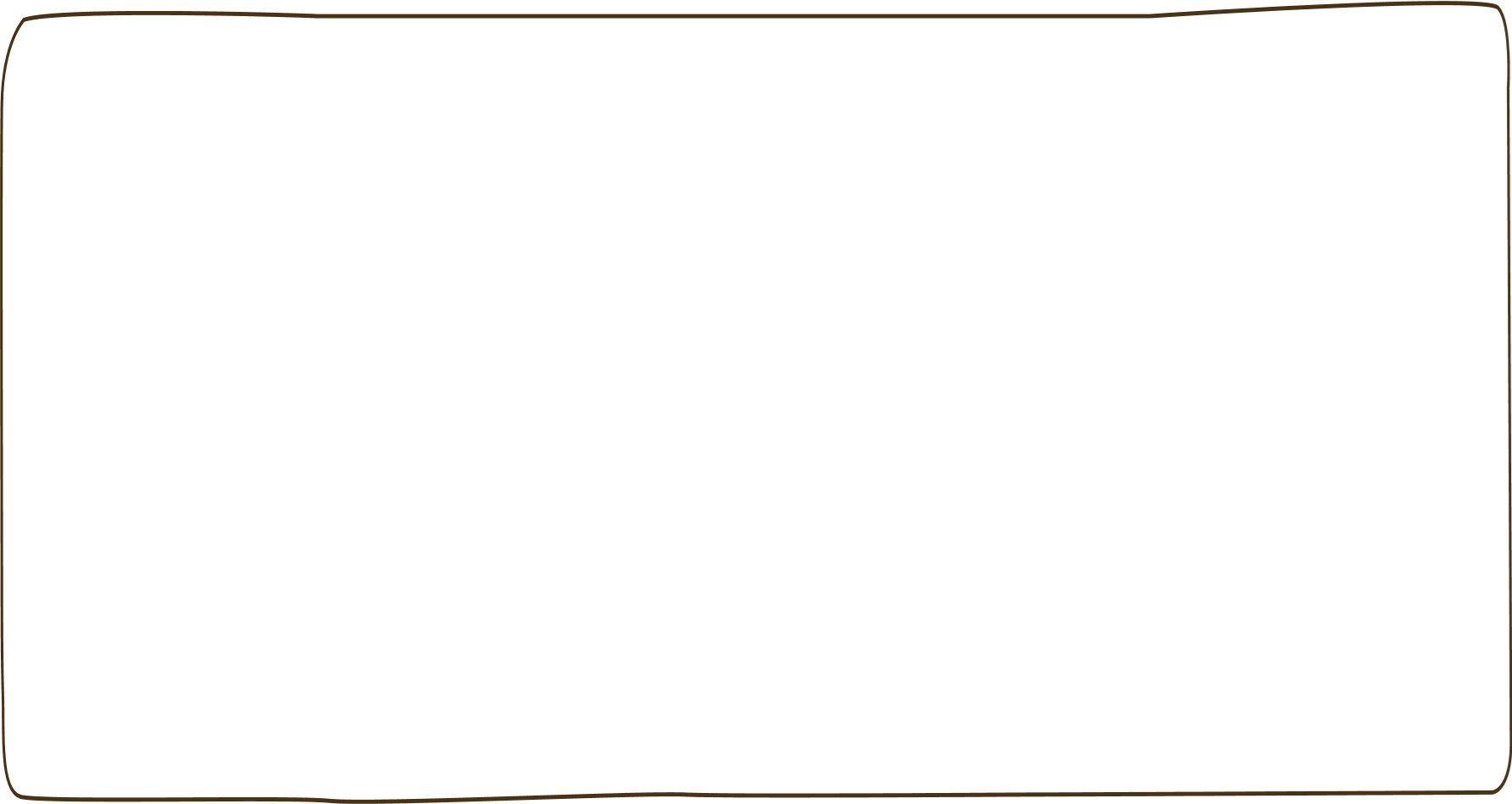 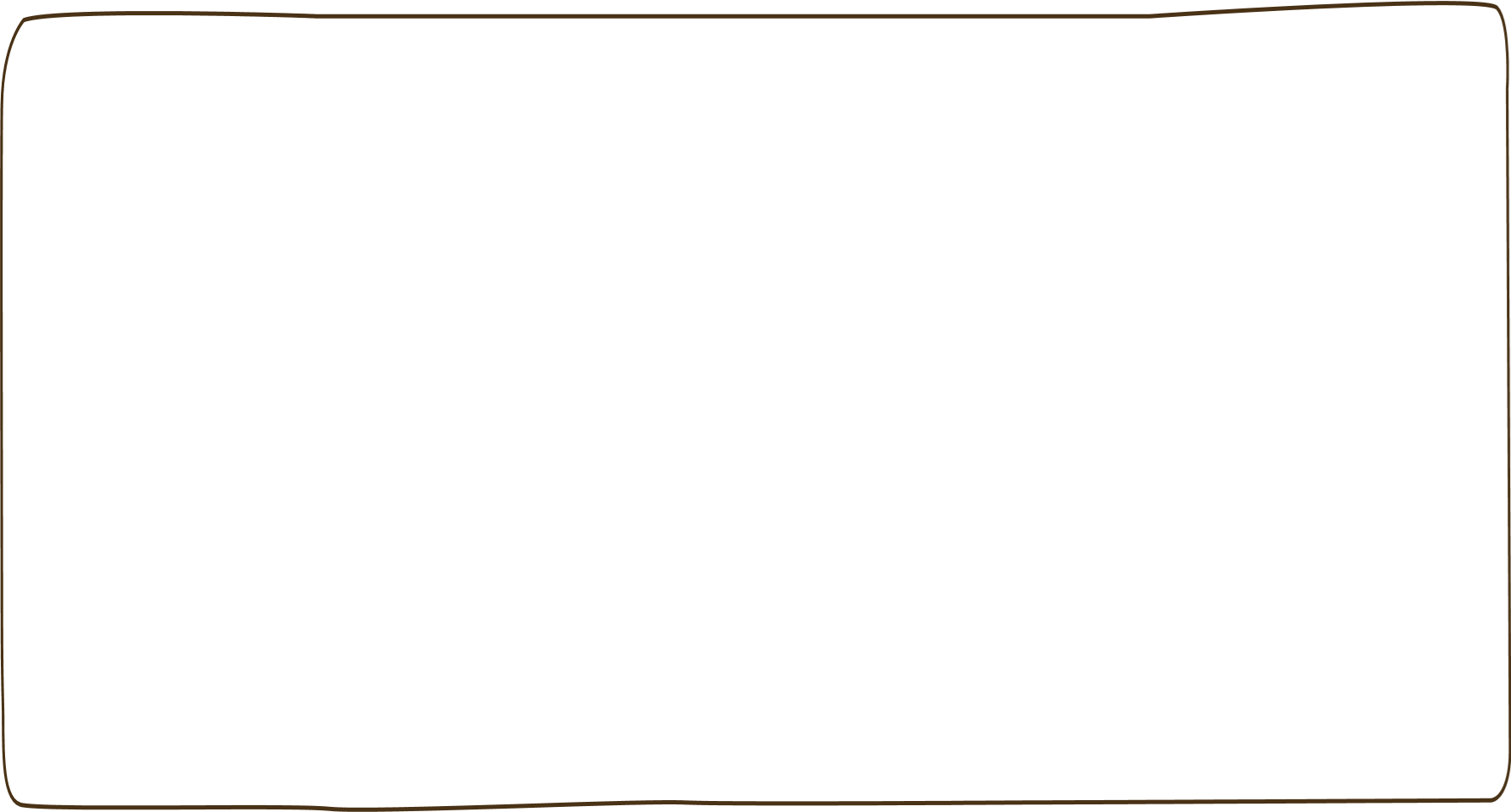 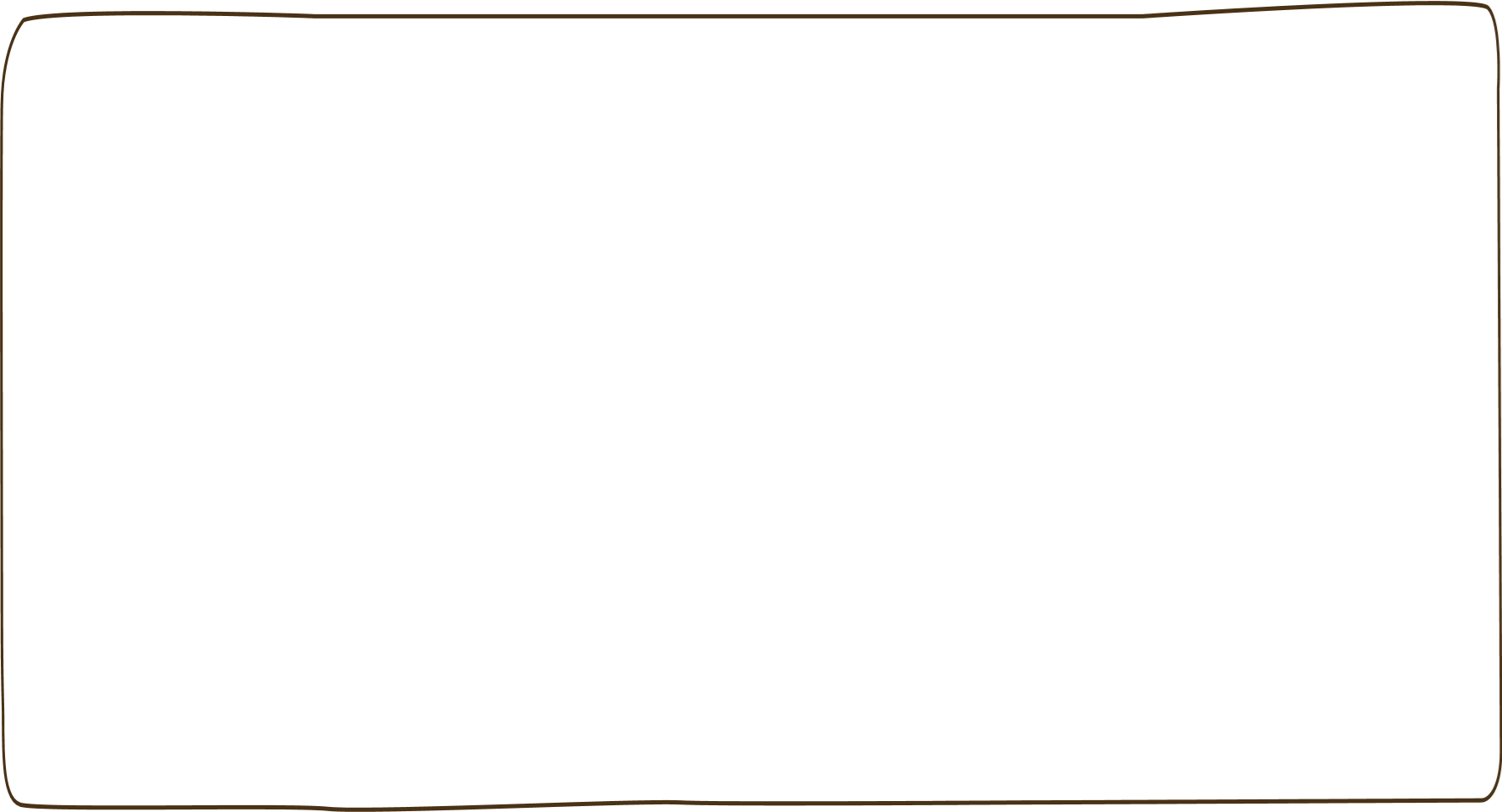 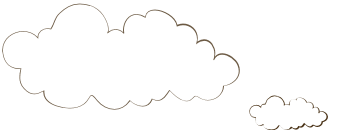 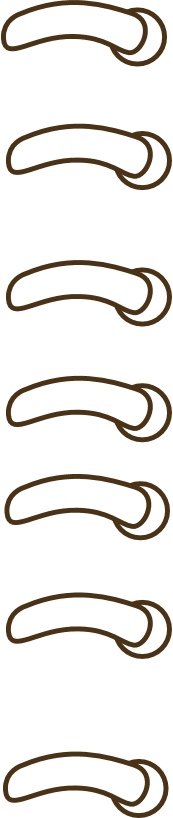 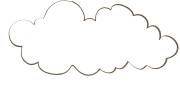 Dặn dò
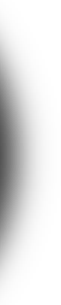 Nhớ cách đặt tính, tính. 
Xem lại các Bài toán có lời văn đã học liên quan đến phép cộng.
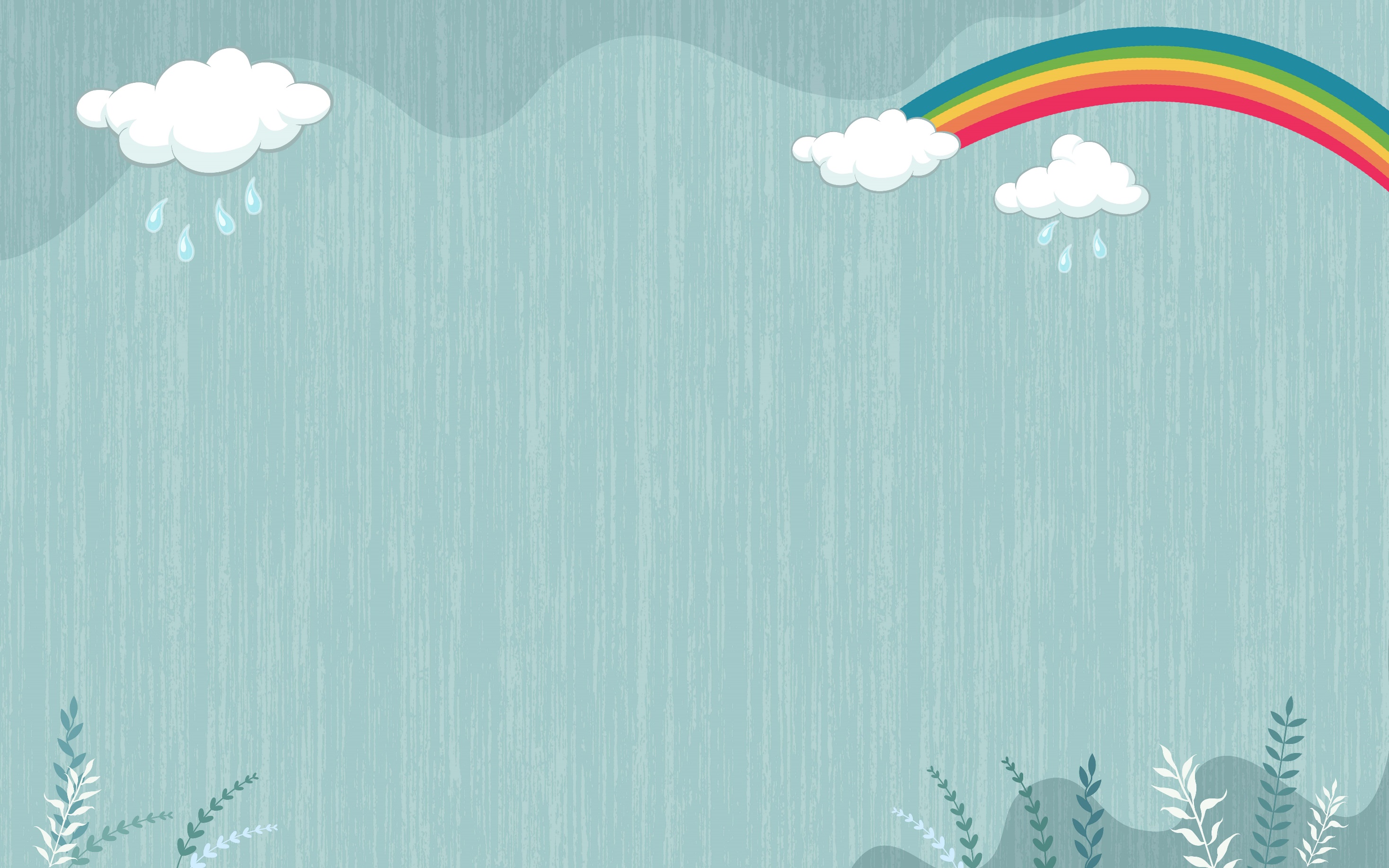 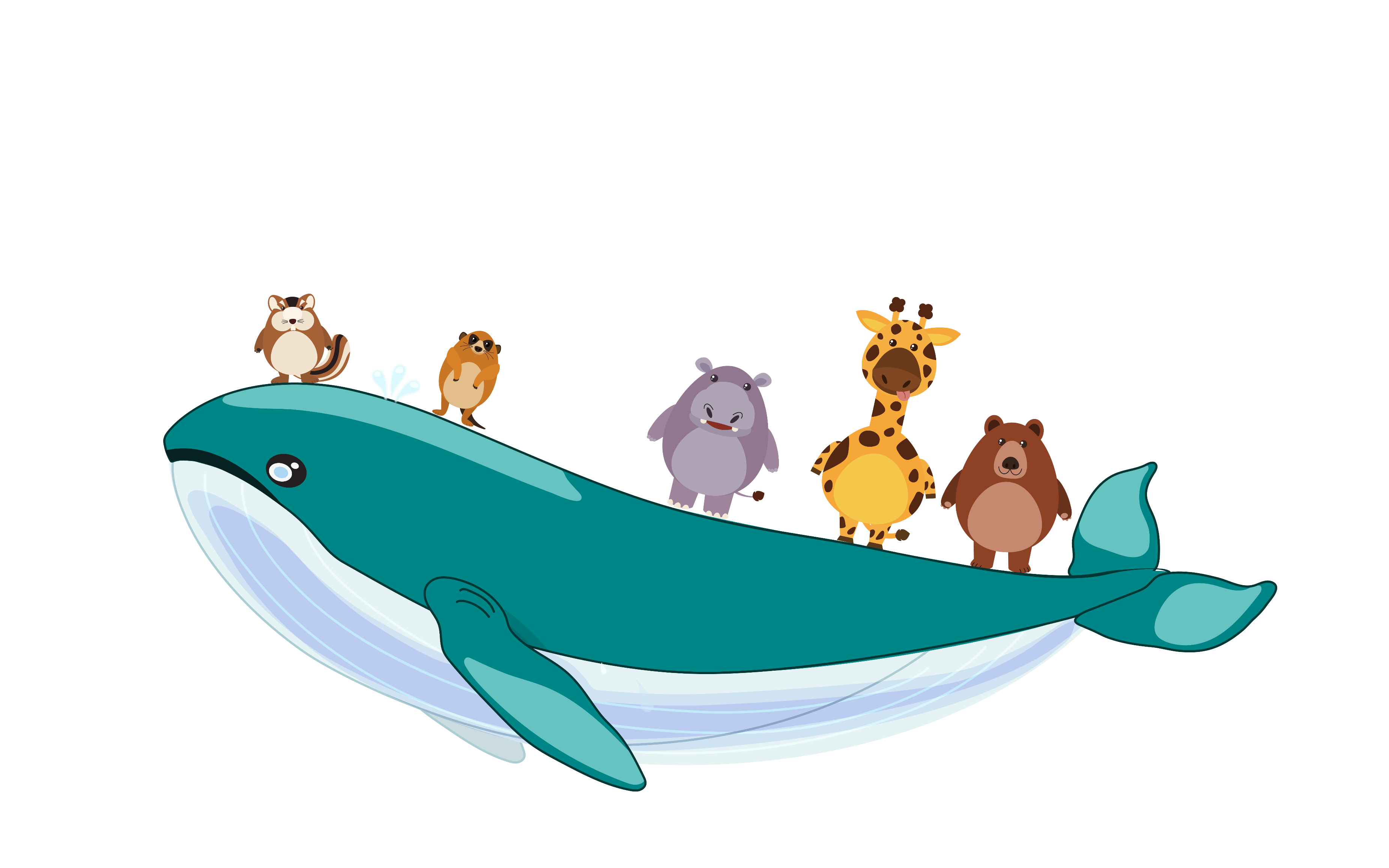 HẸN GẶP LẠI